Тема 7:
 ПОДОБРЯВАНЕ НА ОБЩИНСКИЯ КОНТРОЛ И НАЛАГАНЕ НА САНКЦИИ
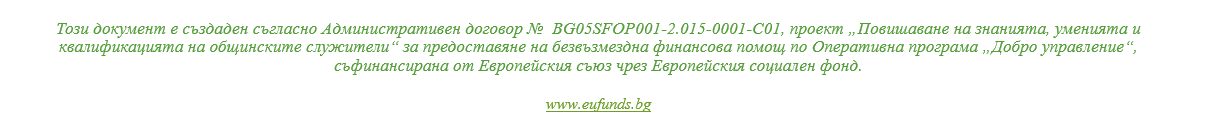 Цели на занятието
Целта  на обучението по тема 7 е участниците в обучението да се запознаят с :
правомощията на общините при упражняване на контрол и налагане на санкции
как да се подобри общинския контрол
нормативната уредба, регламентираща административно-наказателна отговорност  на кмета и длъжностните лица
Общински контрол по управление на отпадъците
Контролът по управление на отпадъците е регламентиран в  Глава пета, Раздел V от Закона за управление на отпадъците
 
Съгласно чл. 112, ал. 1 и 2 от ЗУО Кметът на общината или оправомощено от него длъжностно лице контролира:

дейностите, свързани с образуване, събиране, включително разделното, съхраняване, транспортиране, третиране на битови и строителни отпадъци;
дейностите по депониране на производствени и опасни отпадъци на общински и/или регионални депа;
площадките за дейностите с ОЧЦМ;
спазването на други изисквания, определени с наредбата по чл. 22 от ЗУО 
изоставянето на битови отпадъци и нерегламентираното им изхвърляне
Кметът на общината организира и контролира закриването, рекултивацията на терените и последващия мониторинг на депата за битови и строителни отпадъци на територията на съответната община

Съгласно чл. 118 кметът на общината по местонахождение на площадката за извършване на дейности с ОЧЦМ контролира спазването на условията и реда за извършване на дейностите с ОЧЦМ съобразно своите компетенции
Общински контрол по управление на отпадъците
Контролът по управление на отпадъците е регламентиран в  Глава пета, Раздел V от Закона за управление на отпадъците

С цел упражняване на ефективен и ефикасен контрол по управление на отпадъците Общинският съвет следва да приеме Наредба, с която определя условията и реда за изхвърлянето, събирането, включително разделното, транспортирането, претоварването, оползотворяването и обезвреждането на битови и строителни отпадъци, включително биоотпадъци, опасни битови отпадъци, масово разпространени отпадъци, на територията на общината, разработена съгласно изискванията на ЗУО и подзаконовите нормативни актове по прилагането му, както и заплащането за предоставяне на съответните услуги по реда на ЗМДТ;

С тази наредба се уреждат и изискванията към площадките за предаване на отпадъци от хартия и картон пластмаса и стъкло, в т.ч. условията за регистрация на площадките, както и условията за предаване на отпадъци на площадките площадки за безвъзмездно предаване на разделно събрани отпадъци от домакинствата, в т.ч. едрогабаритни отпадъци, опасни отпадъци и други във всички населени места с население, по-голямо от 10 000 жители на територията на общината, и при необходимост в други населени места.
Общински контрол по управление на отпадъците
В наредбата следва да бъдат включени и раздели уреждащи контрола по спазване изискванията на наредбата и административно-наказателна отговорност

Примерни текстове:
Кметът на община определя със заповед длъжностните лица, които извършват контрола за спазването и прилагането на разпоредбите от тази наредба.
Длъжностните лица контролират изпълнението на всички изискванията и задълженията, произтичащи от наредбата от всички физически и юридически лица, лицата, извършващи дейности по поддържане и опазване на чистотата и третиране на битови, строителни и масово разпространени отпадъци.
Длъжностните лица контролират изпълнението на всички задължения и изисквания, произтичащи от Наредбата, като извършват проверки по документи, на място, както и по предложения и сигнали на граждани, юридически лица и други.
Физическите и юридическите лица са длъжни да осигуряват достъп и да оказват съдействие на контролните органи за всички обекти и територии до местата за събиране и съхранение на отпадъци, съоръженията за транспортиране, преработване и/или обезвреждане на отпадъци и документацията, свързана с тяхната работа, като при извършване на проверка контролните органи са задължени да се легитимират.
Общински контрол по управление на отпадъците
В наредбата следва да бъдат включени и раздели уреждащи контрола по спазване изискванията на наредбата и административно-наказателна отговорност

Примерни текстове:
При констатиране на административни нарушения по тази наредба длъжностните лица имат право:
1.да съставят констативни протоколи и да дават предписания със срокове и отговорници за отстраняването им;
2. да съставят актове за установяване на административни нарушения;
3. при явно маловажни или маловажни случаи на нарушения по тази наредба, контролните органи налагат на място наказания - глоба срещу квитанцията или фиш. Ако нарушителят оспори нарушението или откаже да заплати глобата, му се съставя акт по реда на ЗАНН;
4. на достъп до всички обекти и територии, в които се извършва контролираната дейност;
5. да изискват представянето на документите от лицата, генериращи и/или извършващи дейности с отпадъци, които съгласно нормативните изисквания следва да се намират на мястото на проверката;
6. да изискват писмени и устни обяснения от всеки, който работи за проверяваното лице;
7. да привличат експерти в съответната област, когато проверката изисква специални познания.
8. да изискват предоставянето на документи и информация от всички лица.
9. ако при проверката на място бъде констатирана липса на документи, удостоверяващи спазването на изискванията по тази наредба, на проверяваното лице се съставя констативен протокол, в който се определя 7-дневен срок за представянето им.
Общински контрол по управление на отпадъците
Контролът по управление на отпадъците е регламентиран в  Глава пета, Раздел V от Закона за управление на отпадъците

ПРЕПОРЪКИ:

Контролът по определяне на размера на  такса за битови отпадъци (заплащат за услугите по събиране, извозване и обезвреждане в депа или други съоръжения на битовите отпадъци, както и за поддържане на чистотата на териториите за обществено ползване) и нейното  заплащане се определя в общинска наредба за определяне и администриране на местни такси и цени на услуги.
Препоръчваме ви да извършите преглед на приетите наредби по чл. 22 от ЗУО за съответствие с последните промени в закона и при необходимост да ги актуализирате. Ако не са определени длъжностни лица, които да извършват контрола за спазването и прилагането на разпоредбите на  наредбата, кмета на общината със своя заповед да определи такива.
Препоръчваме във вашите наредби за управление на отпадъците да не преписвате буквално текстове от Закона за управление на отпадъците, а да включвате разпоредби специфични за вашата община.
Винаги извършвайте последваща проверка за изпълнение то на дадените предписания и спазването на срока за отстраняване на констатираните нарушения
Публикувайте на интернет страницата на вашата община резултатите от извършените проверки.
Общински контрол по управление на отпадъците
Видове контрол, които осъществяват контролните органи, в частност кметът на общината или оправомощено от него длъжностно лице

Контролът по определяне на Видовете контрол са регламентирани в чл. 119 от ЗУО:
Проверки по документи
Проверки на място

Минималната честота на проверките е както следва:
поне веднъж годишно се извършва проверка на документите, които се изискват от ЗУО и подзаконовите нормативни актове по прилагането му на търговците и брокерите на отпадъци и на лицата, при чиято дейност се образуват отпадъци, и/или извършващи дейности с отпадъци
проверката на място е независима от проверката по документи и се осъществява поне веднъж годишно в мястото на извършване на дейността и в присъствието на проверявания или на лица, които работят за него. В отсъствието на такива лица проверката се извършва с участието на поне един свидетел.
Общински контрол по управление на отпадъците
Видове контрол, които осъществяват контролните органи, в частност кметът на общината или оправомощено от него длъжностно лице

При извършване на проверките контролните органи на общината съставят констативни протоколи и/или актове за установяване на административни нарушения. При констатирани нарушения контролните органи дават задължително предписание и определят срок за отстраняване на нарушенията.
За спазване на задължителните предписания, включително отстраняване на констатираните нарушения, контролните органи на общината следва да извършат последваща проверка.  Тези проверки са необходими с цел постигане на целеният ефект  от осъществения контрол  - постигане на съответствие с изискванията на ЗУО и подзаконовата нормативна уредба от лицата подлежащи на контрол.  
От друга страна последващия контрол относно изпълнението на предписанията на проверяващите изпълнява и превантивна функция, т.е. лицата подлежащи на контрол ще спазват по-стриктно изискванията на ЗУО и подзаконовите нормативни актове. 
Препоръка:  Винаги извършвайте последваща проверка за изпълнение то на дадените предписания и спазването на срока за отстраняване на констатираните нарушения.
Общински контрол по управление на отпадъците
Видове контрол, които осъществяват контролните органи, в частност кметът на общината или оправомощено от него длъжностно лице

Освен текущи проверки общините могат да извършват и проверки по сигнал на граждани или юридически лица. Тези проверки са не планирани и се осъществяват при подаване на сигнал за нарушения свързани с управлението на отпадъците.  При извършване на проверките по сигнал е добре да бъде поканено на да присъства и лицето подало сигнала. 

Периодично през годината и в края на годината на обществеността следва да се представят резултатите от направените проверки. Добър пример в това отношение са резултатите от контролната дейност на регионалните структури на МОСВ, които се представят в текстови и табличен вид на интернет страницата на регионалните звена и на МОСВ ежемесечно.

Препоръка: Публикувайте на интернет страницата на вашата община резултатите от извършените проверки
Общински контрол по управление на отпадъците
Препоръки от  НПУО 2021-2028 за подобряване на общинския контрол по управление на отпадъците
Националното законодателство ясно разграничава и регламентира отговорностите на институциите на централно и местно ниво по отношение извършването на инспекции и контрол на дейностите с отпадъци.
Необходимо е общините да изготвят годишен план и годишен отчет за контролната дейност по отпадъците, които да се одобряват от ръководството на общината, а резултатите от контролната дейност да се публикуват периодично на интернет страницата за осведомяване на обществеността.
За повишаване капацитета на общините и РИОСВ за изпълнение на функциите с отпадъци и особено за подобряване на контрола е необходимо:
Назначаване на допълнителни служители, вкл. служители, занимаващи се основно с управление на отпадъците в общинските администрации
Непрекъснати обучения на общинските служители, включително на новопостъпващи в сектор отпадъци, като за целта МОСВ може да разработи проекти по различни финансиращи програми
Запазване високото ниво на квалификация на служителите в РИОСВ, чрез система на обучение в рамките на МОСВ и различни проекти
Осигуряване на достатъчно автомобили с цел повишаване мобилността и възможност за извършване на планирани и внезапни проверки в общинските администрации и в РИОСВ.
Налагани санкции от общините
Кметовете или оправомощени от тях лица могат да налагат следните глоби по ЗУО:

Чл. 133 (1) Наказва се с глоба от 300 до 1000 лв. физическо лице, което:
изхвърля отпадъци на неразрешени за това места или в съдове или торби, различни от определените от общината за измерване на количество битови отпадъци по чл. 67, ал. 8 от Закона за местните данъци и такси.
предава отпадъци на лица, които не притежават разрешение, комплексно разрешително или регистрационен документ по чл. 35 в случаите, когато такива се изискват
не предаде излязло от употреба моторно превозно средство на площадки за съхраняване или в центрове за разкомплектоване
изхвърля масово разпространени отпадъци, обозначени с маркировка за разделно събиране съгласно наредбите за МРО, в контейнери за смесени битови отпадъци и в съдове за събиране на отпадъци, поставени в имоти - публична държавна или общинска собственост, или ги смесва с други материали или отпадъци по начин, затрудняващ тяхното последващо рециклиране или оползотворяване, когато в конкретното населено място е създадена система за разделно събиране на съответните масово разпространени отпадъци;
не изпълнява разпоредбите за повторна употреба, рециклиране и оползотворяване на строителни отпадъци;
изхвърля битови отпадъци в съдове за разделно събиране;
обръща, нарушава целостта, естетическия вид и/или запалва съдове за събиране на отпадъци.
Налагани санкции от общините
Кметовете или оправомощени от тях лица могат да налагат следните глоби по ЗУО:

Чл. 133 (3)  Наказва се с глоба от 1400 до 4000 лв. физическо лице, което:
предава ОЧЦМ с битов характер без декларация за произход по чл. 39, ал. 2 или откаже да попълни такава или е попълнило неверни сведения в декларацията;
 предава ОЧЦМ с битов характер на лице без разрешение или комплексно разрешително по чл. 35, ал. 1;
 извършва дейности с ОЧЦМ, без регистрация по Търговския закон или без разрешение, ако деянието не съставлява престъпление;
 предава ОЧЦМ, които нямат битов характер, в т.ч. по чл. 39, ал. 1;
получава плащане в брой за предадени ОЧЦМ, когато общата стойност на сделките през съответната календарна година надвишава 100 лв.

Чл. 134. (1) Наказва се с имуществена санкция в размер от 1400 до 4000 лв. едноличен търговец или юридическо лице, което:
изхвърля неопасни отпадъци на неразрешени за това места или в съдове или торби, различни от определените от общината за измерване на количество битови отпадъци по чл. 67, ал. 8 от Закона за местните данъци и такси;
 нерегламентирано изгаря или извършва друга форма на нерегламентирано третиране на неопасни отпадъци.
Налагани санкции от общините
Кметовете или оправомощени от тях лица могат да налагат следните глоби по ЗУО:
Чл. 134. (2) Наказва се с имуществена санкция в размер от 10 000 до 50 000 лв. едноличен търговец или юридическо лице, което:
изхвърля опасни отпадъци на неразрешени за това места;
нерегламентирано изгаря или извършва друга форма на нерегламентирано третиране на опасни отпадъци.
При повторно нарушение се налага имуществена санкция, както следва:
1. по ал. 1 - в размер от 2800 до 8000 лв.;
2. по ал. 2 - в размер от 20 000 до 100 000 лв.
Чл. 145 (1) Наказва се с имуществена санкция едноличен търговец или юридическо лице, което:
 извършва дейности с ОЧЦМ без разрешение;
предава ОЧЦМ, получени като технологичен отпадък от собствено производство или от собствен амортизационен лом, на лица без разрешение;
приема ОЧЦМ от юридическо лице или едноличен търговец без сертификат за произход или без писмен договор;
 след извършване на сделката за получаване и/или предаване на ОЧЦМ не вписва в отчетните документи всички обстоятелства;
не допусне контролните органи до местата, където осъществява дейността си, или не представи в указания от тях срок отчетни документи за приетите, внесените, предадените и изнесените ОЧЦМ или други документи, които е длъжен да води;
Налагани санкции от общините
Кметовете или оправомощени от тях лица могат да налагат следните глоби по ЗУО:

Чл. 145 (1) Наказва се с имуществена санкция едноличен търговец или юридическо лице, което:

 сключва договор или приема сертификат или декларация с не вписани всички изискуеми данни, идентифициращи лицата или купувания отпадък;
в тримесечен срок след преустановяване на дейността не реализира наличните количества ОЧЦМ и/или не предприеме необходимите действия за почистване на съответната площадка;
нарушава изискванията на чл. 39, ал. 4, 5 или 6;
приема от физически лица ОЧЦМ с битов характер без декларация за произход;
 приема от физически лица ОЧЦМ, които нямат битов характер, в т.ч. отпадъци по чл. 39, ал. 1;
извършва разплащания по сделки с отпадъци в нарушение на изискванията по чл. 38, ал. 4 и 5;
 предава декларация за съответствие с невярно съдържание в нарушение на изискванията на актовете на Европейската комисия, приети в съответствие с чл. 6, параграф 2 от Директива 2008/98/ЕО;
(2) За нарушенията по ал. 1, т. 1 - 3, 5, 6, 8 - 11 се налагат имуществени санкции в размер от 15 000 до 50 000 лв., а в останалите случаи по ал. 1 - от 3000 до 10 000 лв.
(3) При повторно нарушение по ал. 1, т. 1 - 3, 5, 6, 8 - 11 се налага имуществена санкция в размер от 30 000 до 100 000 лв., а в останалите случаи по ал. 1 – от 6000 до 20 000 лв.
Налагани санкции от общините
Кметовете или оправомощени от тях лица могат да налагат следните глоби по ЗУО:

Чл. 146. Наказва се с имуществена санкция в размер от 5000 до 10 000 лв. едноличен търговец или юридическо лице, което:
възложи или извършва строителни или монтажни работи или премахване на строежи без наличие на план за управление на строителни отпадъци в случаите, когато такъв се изисква по чл. 11, ал. 1;
не постигне изпълнението на целите за оползотворяване и рециклиране на строителни отпадъци съгласно изискванията и сроковете, определени с наредбата по чл. 43, ал. 4;
не постигне целите за влагане на рециклирани строителни материали съгласно изискванията и сроковете, определени с наредбата по чл. 43, ал. 4.

 Чл. 157. (1) Нарушенията по чл. 133, ал. 1, т. 1 - 3 и 5, ал. 2 и ал. 4, т. 1, чл. 134, ал. 1 и 2 и чл. 146 се установяват с акт на директора на РИОСВ или на оправомощени от него длъжностни лица, както и от длъжностни лица, оправомощени от кмета на съответната община, а нарушения по чл. 133, ал. 1, т. 4, 6 и 7 се установяват с акт на длъжностни лица, оправомощени от кмета на съответната община.
Чл. 157 (6) Нарушенията по чл. 133, ал. 3 и чл. 145 ( и в двата члена текстовете се отнасят за дейности с ОЧЦМ ) се установяват с акт на органите на Министерството на вътрешните работи или на оправомощени от директора на РИОСВ или кмета на общината длъжностни лица, а наказателните постановления се издават от министъра на околната среда и водите или от оправомощени от него длъжностни лица.
Налагани санкции от общините
Кметовете или оправомощени от тях лица могат да налагат следните глоби по ЗУО:

След като детайлно разгледахме правомощията на общините за налагане на санкции ще се спрем на най-честите нарушения от гражданите и юридическите лица. 
Нерегламентираното изхвърляне на битови, строителни и дори опасни отпадъци на нерегламентирани за това места са най-често срещащите се нарушения.  
Изхвърлянето на смесени битови отпадъци в съдове обозначени за разделно събиране на отпадъци от други фракции, изваждането на отпадъци от съдовете, както и паленето и изгарянето на отпадъците и изхвърлянето на незагасена жар в съдовете за битови отпадъци са също сред често срещаните нарушения. 
Често пъти собствениците или ползвателите на недвижими имоти (физически или юридически лица) отказват да почистват и поддържат чистота в имотите си (дворовете), както и в прилежащите площи на имота. 
 По отношение на специфичните потоци отпадъци – изхвърлянето или оставянето на обемни/едрогабаритни/строителни отпадъци до или във съдовете за битови отпадъци или на други нерегламентирани места, както и изоставянето, нерегламентираното изхвърляне или друга форма на неконтролирано обезвреждане на излезли от употреба гуми и/или части от моторни превозни средства, допълват частта от често срещани нарушения.
Налагани санкции от общините
ПРЕПОРЪКИ:
На сайта на вашата община поставете информация за местонахождението на площадката, видовете отпадъци които се приемат там, работното време и друга подходяща информация. Тази информация трябва да се намира лесно и привлича вниманието.

За подобряване на общинския контрол по управление на отпадъците и избягване налагането на санкции от особено значение е взаимодействието с гражданите - Към Столична община функционира Столичен инспекторат, който осъществява контрол върху нормативните актове на Столичен общински съвет в цялост или на части от тях. Една от наредбите, за чието прилагане отговаря е Наредба за управление на отпадъците и поддържане и опазване на чистотата на територията на Столична община - https://inspectorat-so.org/%D0%BA%D0%B0%D0%BC%D0%BF%D0%B0%D0%BD%D0%B8%D0%B8.

Гражданите трябва да имат възможност бързо и лесно да подават сигнали относно управлението на отпадъците – чрез контактна форма на сайта на общината или чрез  телефон за приемане на сигнали. 

Поддържайте контакти в оперативен порядък с държавните институции, осъществявайте периодични срещи на които да се обсъждат възможности за провеждане на съвместни проверки, начините за взаимодействие при нужда от спешни действия.
Административно-наказателна отговорност на общините
Разглеждането на административно-наказателната отговорност на общините и налагането на санкции е в контекста на ЗУО, последно изменен и допълнен от 05.03.2021 г)
Основните задължения на кмета на общината са регламентирани в чл. 19 от ЗУО. Съгласно чл. 19, ал. 1  Кметът на общината организира управлението на битовите и строителните отпадъци, образувани на нейна територия, съобразно изискванията на  закона и наредбата по чл. 22. 

В чл. 19, ал. 3 от ЗУО регламентира отговорностите на кмета на общината:
осигуряването на съдове за събиране на битовите отпадъци - контейнери, кофи и други;
събирането на битовите отпадъци и транспортирането им до депата или други инсталации и съоръжения за оползотворяването и/или обезвреждането им;
почистването на уличните платна, площадите, алеите, парковите и другите територии от населените места, предназначени за обществено ползване;
избора на площадка, изграждане, експлоатация, закриване и мониторинг на депата за битови отпадъци или на други инсталации или съоръжения за оползотворяването и/или обезвреждане на битови отпадъци;
организирането на събирането, оползотворяването и обезвреждането на строителни отпадъци от ремонтна дейност, образувани от домакинствата на територията на съответната община;
Административно-наказателна отговорност на общините
В чл. 19, ал. 3 от ЗУО регламентира отговорностите на кмета на общината:
разделното събиране на битови отпадъци на територията на общината най-малко за следните отпадъчни материали: хартия и картон, метали, пластмаси и стъкло;
организирането на дейностите по разделно събиране на масово разпространени отпадъци и/или оказва съдействие на организациите за оползотворяване на масово разпространени отпадъци, в т.ч. определя местата за разполагане на необходимите елементи на системите за разделно събиране и местата за предаване на масово разпространени отпадъци;
изпълнението на решенията на общото събрание на регионалните сдружения по управление на отпадъците (РСУО) и съдейства за създаване на центрове за повторна употреба, поправка и подготовка за повторна употреба;
организирането на разделно събиране на опасните битови отпадъци извън обхвата на наредбите за масово разпространението отпадъци и предаването им за оползотворяване и/или обезвреждане;
разделното събиране и съхраняването на битови биоразградими отпадъци, в т.ч. определя местата за разполагане на необходимите елементи на системата за разделно събиране на отпадъците и предаването им за компостиране или анаеробно разграждане;
Административно-наказателна отговорност на общините
В чл. 19, ал. 3 от ЗУО регламентира отговорностите на кмета на общината:

осигуряването на площадки за безвъзмездно предаване на разделно събрани отпадъци от домакинствата, в т.ч. едрогабаритни отпадъци, опасни отпадъци и други във всички населени места с население, по-голямо от 10 000 жители на територията на общината, и при необходимост в други населени места;
почистването от отпадъци на общинските пътища;
осигуряването на информация на обществеността по изпълнение на всички свои задължения, регламентирани в чл. 19, ал. 3 от ЗУО, както и информация относно мерките за предотвратяване образуването на отпадъци и предотвратяването на нерегламентираното изхвърляне на отпадъци чрез интернет страницата на съответната община, както и по друг подходящ начин; Обръщаме внимание, че това задължение  на кмета на общината е разширено и допълнено с последното изменение на закона от 05.03.2021 г. 
поддържането на регистър на площадките за предаване на отпадъци от пластмаси, стъкло, хартия и картон на територията на съответната община;
предотвратяването на изхвърлянето на отпадъци на неразрешени за това места и/или създаването на незаконни сметища и организиране на почистването им.
Административно-наказателна отговорност на общините
Кмета на общината, съгласно чл. 52 от ЗУО, има задължение да  разработва и изпълнява програма за управление на отпадъците за територията на съответната община. 
За неизпълнение на всички тези задължения в ЗУО са разписани и конкретни текстове с административно-наказателната отговорност на кметовете и/или длъжностните лица. 
Конкретните санкции са разписани в следните членове от ЗУО:
Чл. 151 (1) Наказва се с глоба от 1400 до 4000 лв., кмет на община и/или длъжностно лице, което:
1. не изпълни задълженията си по организиране изпълнението на мерките в програмите за управление на отпадъците;
2. не извърши актуализация на програмата за управление на отпадъците съобразно този закон и подзаконовите нормативни актове по прилагането му;
3. не извърши необходимите действия в случаите, когато причинителите на отпадъци са неизвестни;
4. не извърши контрол по управление на отпадъците съгласно чл. 112, отнасящо се до управлението на битовите и строителните отпадъци, депонирането на производствени и опасни отпадъци на общински и/или регионални депа, площадките за отпадъци от черни и цветни метали (ОЧЦМ), спазването на общинската наредба за управление на отпадъците.
Административно-наказателна отговорност на общините
Конкретните санкции са разписани в следните членове от ЗУО:
Чл. 151 (2)Наказва се с глоба от 3000 до 10 000 лв.,  кмет на община и/или длъжностно лице, което:
 не осигури съдове за събиране на битовите отпадъци;
не осигури събирането на битовите отпадъци и транспортирането им до депата или други инсталации и съоръжения за оползотворяването и/или обезвреждането им;
не осигури почистването на уличните платна, площадите, алеите, парковите и другите територии от населените места, предназначени за обществено ползване;
не осигури организирането и прилагането на система за разделно събиране на опасните отпадъци от потока битови отпадъци по чл. 19, ал. 3, т. 9
 не организира експлоатацията на обект за третиране на отпадъци в срок 6 месеца от датата на издаване на разрешението за ползване на строежа;
не предприеме мерки за предотвратяване изхвърлянето на отпадъци на неразрешени за това места и/или създаването на незаконни сметища и/или организиране на почистването им;
Административно-наказателна отговорност на общините
Конкретните санкции са разписани в следните членове от ЗУО:
Чл. 151 (2)Наказва се с глоба от 3000 до 10 000 лв.,  кмет на община и/или длъжностно лице, което:
не извърши в срок необходимите действия, свързани с избора на площадка, изграждане, експлоатация, закриване и мониторинг на депата за битови отпадъци или на други инсталации или съоръжения за оползотворяването и/или обезвреждане на битови отпадъци;
 не организира събирането, оползотворяването или обезвреждането на строителни отпадъци от ремонтна дейност, образувани от домакинствата на територията на съответната община;
не организира в срок разделното събиране на битови отпадъци на територията на общината най-малко за следните отпадъчни материали: хартия и картон, метали, пластмаси и стъкло;
 не организира дейностите по разделно събиране на масово разпространени отпадъци или не определи местата за разполагане на необходимите елементи на системите за разделно събиране и/или местата за предаване на масово разпространени отпадъци;
не предприеме необходимите действия за изпълнение на целите за подготовка за повторна употреба и рециклиране по чл. 31, ал. 1 в съответствие с решението на общото събрание за разпределението на задълженията между отделните общини от РСУО за изпълнение на целите 
 не предприеме необходимите действия за подготовка и вземане на решение на общото събрание на регионалното сдружение за управление на отпадъците или за неговото изпълнение
Административно-наказателна отговорност на общините
Чл. 151 (2)Наказва се с глоба от 3000 до 10 000 лв.,  кмет на община и/или длъжностно лице, което:
не организира разделното събиране и съхраняването на битови биоразградими отпадъци, в т.ч. не определи местата за разполагане на необходимите елементи на системата за разделно събиране на отпадъците и предаването им за компостиране или анаеробно разграждане, в случаите, когато това се изисква от наредбата по чл. 43, ал. 5;
не осигури в срок площадки за безвъзмездно предаване на разделно събрани отпадъци от домакинствата, в т.ч. едрогабаритни отпадъци, опасни отпадъци, ОЧЦМ и други в населени места с население, по-голямо от 10 000 жители;
 не организира почистването от отпадъци на общинските пътища в съответствие с чл. 12;
не осигури информация на обществеността по изпълнение на всички свои задължения, регламентирани в чл. 19, ал. 3 от ЗУО, както и информация относно мерките за предотвратяване образуването на отпадъци и предотвратяването на нерегламентираното изхвърляне на отпадъци чрез интернет страницата на съответната община, както и по друг подходящ начин (чл. 19, ал. 3, т. 13)
не води регистър на площадките за предаване на отпадъци за предаване на отпадъци от пластмаси, стъкло, хартия и картон на територията на съответната община (чл. 19, ал. 3, т. 14);
не предприеме необходимите действия за измерване и/или установяване на количествата и/или състава на отпадъците в случаите, когато това се изисква
Административно-наказателна отговорност на общините
Конкретните санкции са разписани в следните членове от ЗУО:
Чл. 152. (1) За нарушения по чл. 23, ал. 1 (касаещо създаването на регионална система за управление на отпадъците), кметовете на общини и/или длъжностните лица се наказват с глоба от 5000 до 10 000 лв.
Чл. 153. Кмет на община, който не предприеме действията по чл. 21, ал. 1 или не предприеме в нормативно определения срок действията по подготовка, изграждане, закриване и следексплоатационни грижи на площадката на депото и на други съоръжения за третиране на битови и/или строителни отпадъци, се наказва с глоба в размер на 20 000 лв.
С въвеждане на регионалните системи за управление на отпадъците, старите общински депа подлежат на закриване и рекултивация. 

Чл. 155. (1) За други нарушения на този закон, които не съставляват престъпления, физическите лица, кметовете на общини или длъжностните лица се наказват с глоба от 500 до 3000 лв., а на юридическите лица или на едноличните търговци се налага имуществена санкция от 1000 до 6000 лв. 
(2) При повторно нарушение размерът на глобата или имуществената санкция е в двойния размер по ал. 1.
Чл. 160. Установяването на нарушенията, издаването, обжалването и изпълнението на наказателните постановления се извършват по реда на Закона за административните нарушения и наказания.
Административно-наказателна отговорност на общините
ПРЕПОРЪКИ:
За изпълнение на  задълженията на кметовете  по ЗУО и  избягването  на санкции на общините, следва да се изпълнят следните действия:
финансово обезпечаване  изпълнението на изискваните от закона действия. Тук освен приходите от такса битови отпадъци, като източник на финансиране общините могат да използват и следните източници:
програма околна среда 2021-2027 г
средства от ПУДООС
средства от натрупаните отчисления по чл. 64 от ЗУО
създаване на публично-частни партньорства, особено подходящи при осигуряване на площадка за безвъзмездно предаване на разделно събрани отпадъци от домакинствата създаване на активно звено за контрол на дейностите по управление на отпадъците и съдействието за създаване на центрове за повторна употреба, поправка и подготовка за повторна употреба
приемане и изпълнение на програма за управление на отпадъците на територията на общината. Програмата следва да съдържа изпълними мерки в съответствие с Националния план за управление на отпадъците и същите  да бъдат финансово обезпечени.
информиране на гражданите за дейностите по отпадъците на територията на общината и тяхното активно включване в дейностите по управление на отпадъците.